Niepełnosprawność intelektualna a samodzielność
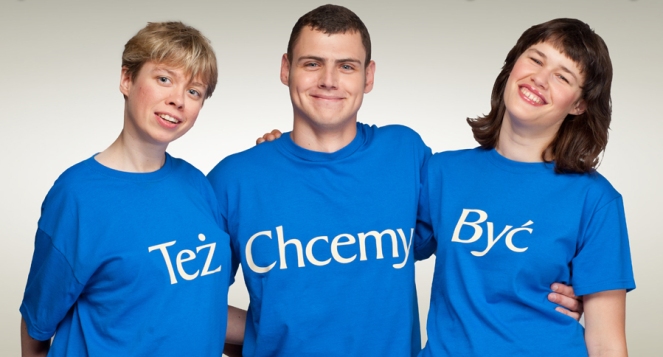 Katarzyna Kosowska Kinga Krawiec
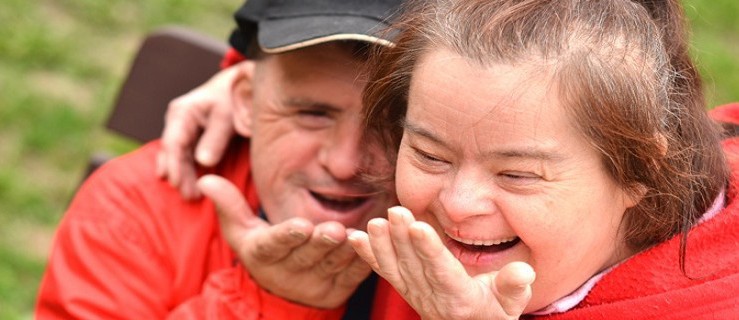 Jednym z pierwszych kroków na drodze do samostanowienia jest uświadomienie sobie własnych:- potrzeb, - marzeń, - możliwości,- ograniczeń.
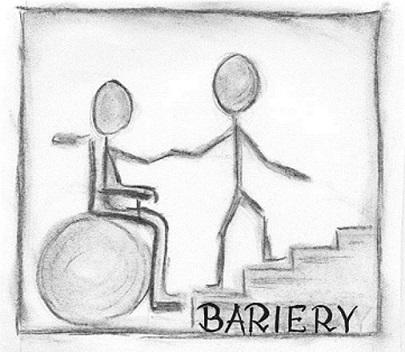 Co przeszkadza w decydowaniu o samym sobie?
Mniejsze zdolności i umiejętności
Bariery wynikające z obiektywnych ograniczeń
Problemy ze zdrowiem
Problemy architektoniczne i komunikacyjne
Stygmatyzacje i uprzedzenia
Zależni od innych
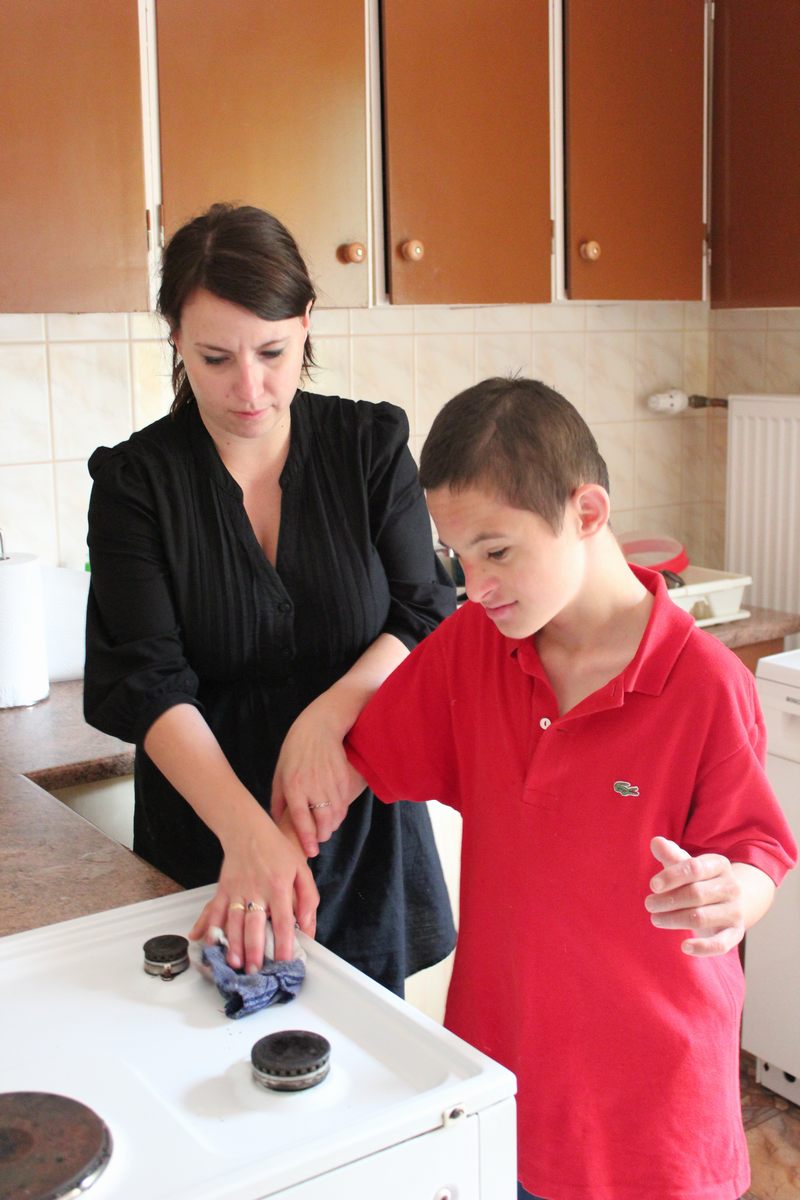 Dlaczego zdolność do stanowienia o sobie jest tak ważna?
Czynniki, które składają się na odczuwaną jakość życia:
dobrostan emocjonalny, 
relacje interpersonalne, 
dobrostan materialny, 
możliwość podjęcia aktywności zawodowej,
rozwój osobisty, 
dobrostan fizyczny, 
możliwość korzystania z odpoczynku i rekreacji,
możliwość stanowienia o sobie, autonomia, dokonywanie wyboru, 
 uczestniczenie w życiu społecznym, status społeczny, integracja ze społecznością,
posiadanie praw oraz możliwość korzystania z nich.
Nieprzyjazne traktowanie
POSTAWY SPOŁECZNE:
chroniące (często rodzina),
dominujące,
kontrolujące,
zawierające elementy odrzucenia i silnej nięcheci,
dyskryminujące.
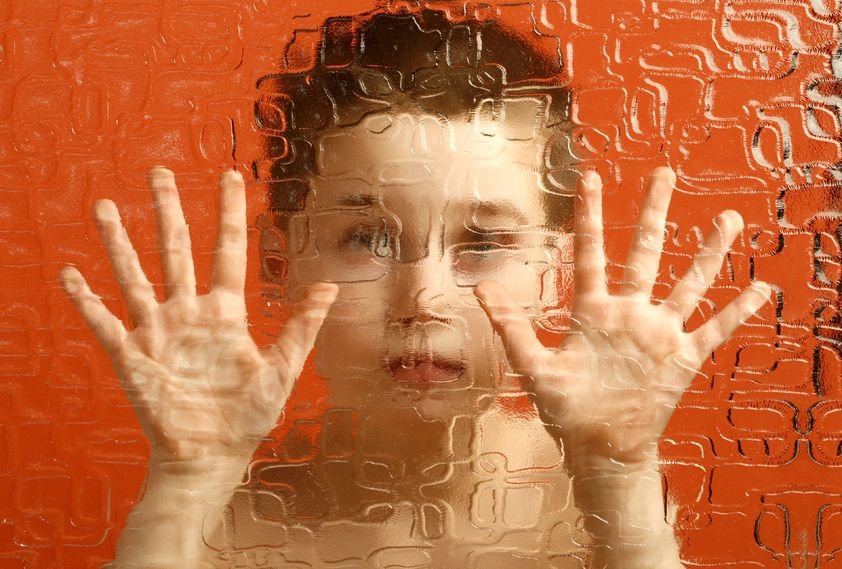 Przykłady nieprzyjaznego traktowania w życiu codziennym:
wysokie krawężniki na ulicach,
brak napisów w Braille’u w urzędach,
brak tłumaczy języka migowego w urzędach, podczas publicznych imprez (np. teatr, kino),
brak łatwych informacji dla osób niepełnosprawnych intelektualnie.
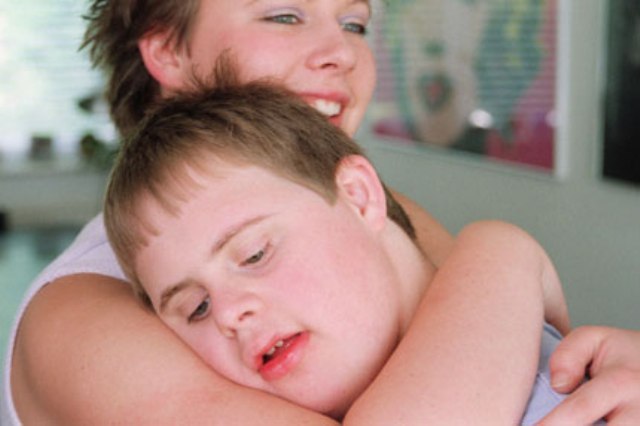 Rodzina i wsparcie
wielu rodziców obawia się samodzielności swoich dzieci
często traktują je, jakby były młodsze niż są w rzeczywistości
rodzice nadmiernie angażują się w codzienne sytuacje 
kontrolują wszelkie formy społecznej aktywności swoich dorosłych dzieci
podejmują za nich podstawowe decyzje
Przyczyny tego stanu rzeczy :
chęć chronienia dziecka przed niebezpieczeństwami, 
 spostrzeganiem go jako osoby niezdolnej do bycia niezależną, 
ochrona dziecka przed wiedzą o własnej niepełnosprawnosci
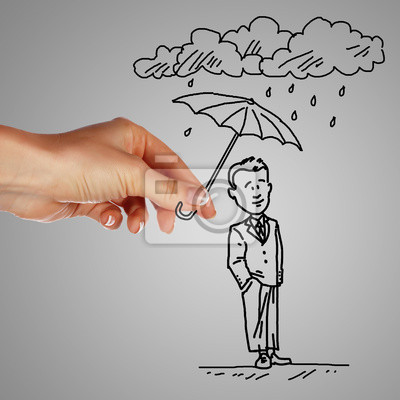 Warunki niezbędne do podniesieniajakości życia dorosłych osób z niepełnosprawnością intelektualną
zmiana w sposobie traktowania osób z niepełnosprawnością intelektualną,
rozwijanie w osobach z niepełnosprawnością potrzebę decydowania o sobie 
rozpoczynanie realizacji tych celów we wczesnym dzieciństwie
Dostrzeganie potrzeb i pragnień dziecka i traktowanie go jak osoby zdolnej do decydowania i mającej do tego prawo
wsparcie ze strony profesjonalistów 
promowanie niezależności osób z niepełnosprawnością intelektualną 
propagowanie wiedzy na temat praw osób z niepełnosprawnością
kształtowanie odpowiedniego ich obrazu w świadomości społecznej
tworzenie miejsc na rynku pracy 
ciągła edukacja
Dziękujemy za uwagę!
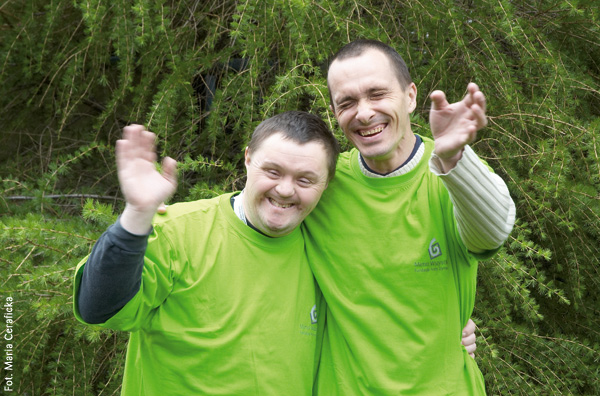